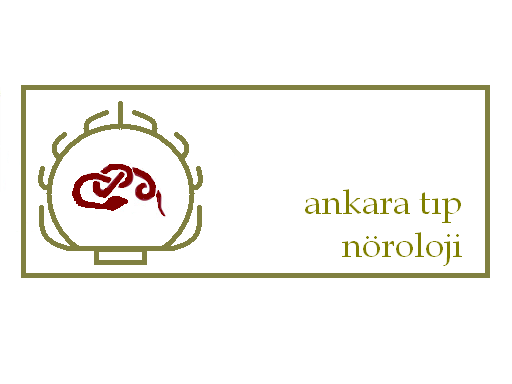 Hareket Bozuklukları
Prof Dr M Cenk Akbostancı
Ankara Üniversitesi Tıp Fakültesi 
Nöroloji Ana Bilim Dalı
Hareket Bozuklukları Ünitesi
Bazal Çekirdekler
Nükleus kaudatus
Putamen
Globus pallidum
Subtalamik çekirdek
Substansiya nigra
Talamus
Neostriatum
Lentiform çekirdek
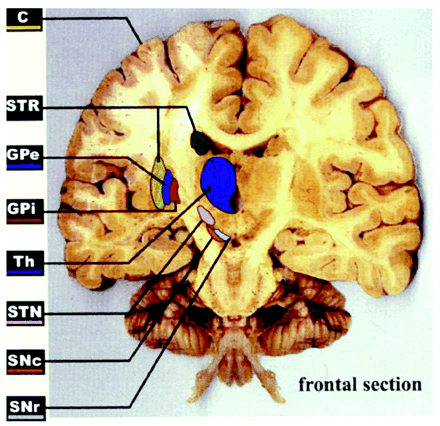 Serebral korteks
Talamus
Bazal çekirdekler
Piramidal yol
Bazal Çekirdeklerin İşlevi
Serebral korteks bazal çekirdekler serebral korteks arasındaki beş paralel devre:
Motor
Okülomotor                        
Dorsolateral prefrontal
Orbitofrontal
Anterior singulat
motor becerilerin otomatik yapılması
planlama ve esneklik
dış uyaranları baskılayıp otonomi kazanma
dürtü, motivasyon, başlatma
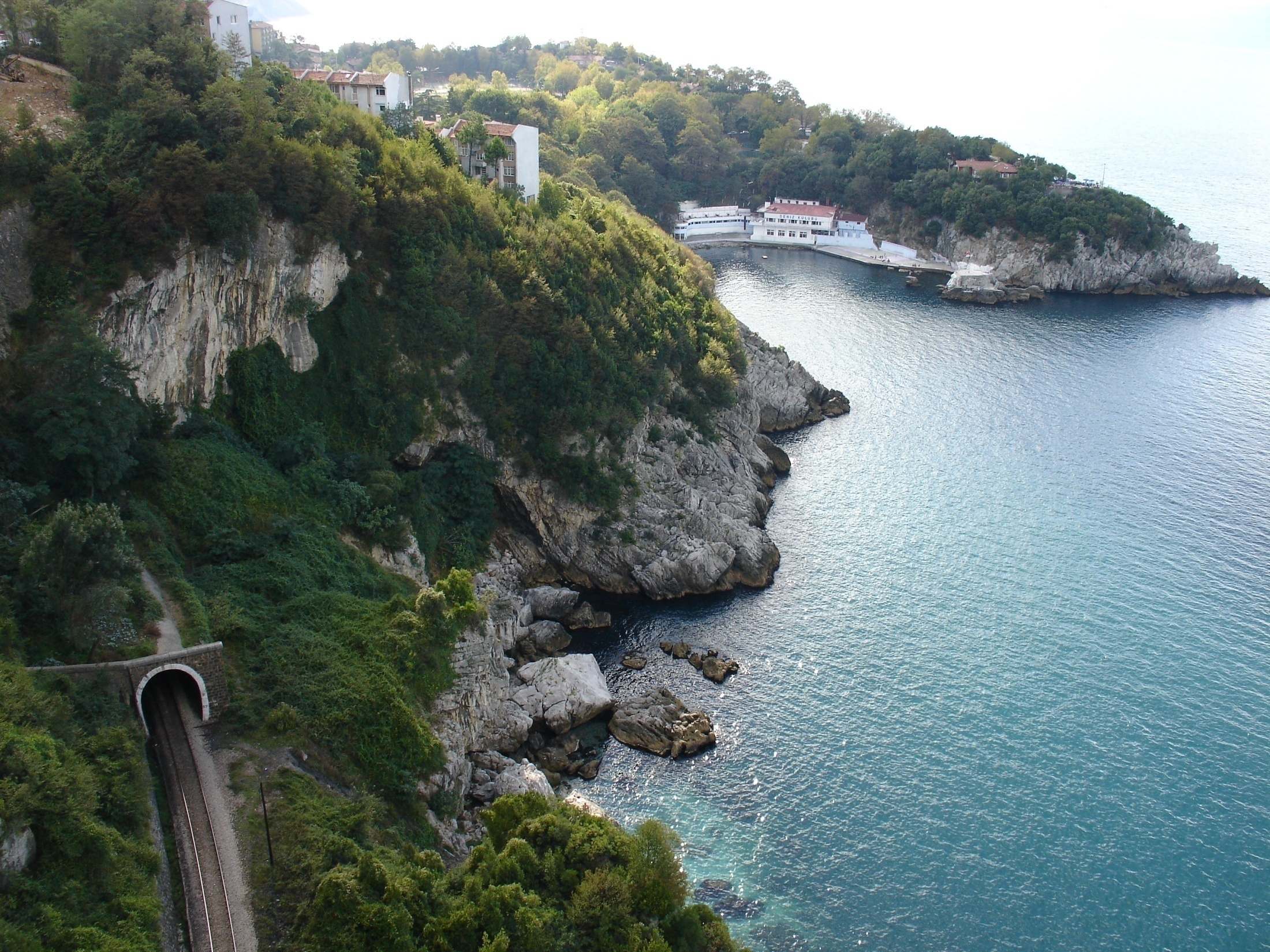 Hareket Bozuklukları(Ekstrapiramidal Sistem Hastalıkları)
Parkinsonizm              Hiperkineziler
Parkinsonizm=Parkinson sendromu=Akinetik-rijid sendrom
Bradikinezi
Hareketin hızının, amplitüdünün ve frekansının azalması.
İstirahat tremoru
Titremenin sadece istirahat halinde olması.
Rijidite
Tüm eklem hareket açıklığı boyunca artmış tonus.
 Dişli çark bulgusu: Tonus muayenesi için yapılan pasif hareketler sırasında tonusta hissedilen ani artma ve azalmalar.
Parkinsonizm-klinik bulgular, devam
4- Postural bozukluklar
Postural reflekslerin bozulmasına bağlı dengesizlik, sık düşme ve duruş bozuklukları.
5- Donma
Aniden adım atamaz hale gelme. 
Sıklıkla dönme, yürümeye başlama ve dar yerlerden geçme sırasında
Parkinsonizm-Tanı
Toplam en az üç puan=
Parkinsonizm
Bradikinezi- 2
İstirahat tremoru- 2
Rijidite- 1
Postural bozukluklar- 1
Donma- 1
Parkinsonizmin en sık nedeni Parkinson Hastalığı’dır
Epidemiyoloji
İnsidans 30/100,000
Prevalans 130/100,000
65 y üstü %1
Erkekleri biraz daha sık tutar
Irk ve coğrafi dağılım gözetmez
Etyoloji bilinmiyor
%10-15 herediter
Kuzey Afrika’da hastaların %40’ı LARRK2 mutasyonu.
Çevresel faktörler
Sigara, kahve içmek, şehirde yaşamak koruyucu
Kuyu suyu, kırsal yaşam ve pestisitlerle çalışma riskli
Ubiquitin/proteozom, mitokondri, apoptoz ve Ca++ met. bozuklukları saptanıyor.
Patoloji
Substansiya nigra pars kompaktadaki dopaminerjik nöronların kaybı ve kalan nöronların sitoplazmalarında eozinofilik Lewy cisimcikleri.
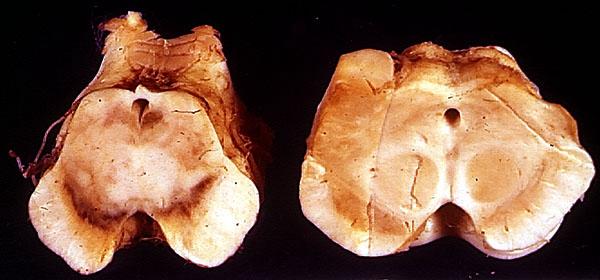 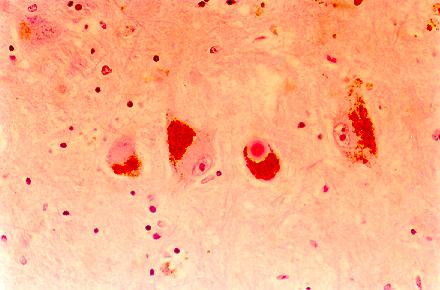 Sağlıklı                   Parkinson hast
Parkinson HastalığıKlinik
Progresif bir hastalıktır
Ortalama başlama yaşı 
60 (20-80)
Maske yüz, hipomimi
Konuşma bozuklukları
Hipofoni
Monoton konuşma
Pallilali
Siyalore
Mikrografi
Yatakta dönememe
Yürüme bozuklukları
Tremor
İstirahat tremoru
Bradikinezi
Rijidite
Postural bozukluklar
Donma
Parkinson Hastalığı Non-Motor Bulgular
Depresyon, anksiyete- %45’er
Demans-%30
Seboreik dermatit-%70
Konstipasyon-%70
Parkinson Hastalığı/Ayırıcı Tanı
Parkinsonizmin diğer nedenleri
Parkinson hast.
Simetrik
Tremorsuz
Levodopa 
yanıtı kötü
Proksimal
Asimetrik
Tremorlu
Levodopa yanıtlı
Distal
Parkinsonizmin Etyolojik Sınıflaması
A- Parkinson hastalığı
  
B- Sekonder parkinsonizm 
İlaçlar
Antipsikotikler,      antiemetikler, bazı kalsiyum kanal blokerleri (diltiazem, flunarizin, sinnarizin)
Toksinler (Mangan, karbon monoksit)
Bel altı parkinsonizm
Vasküler parkinsonizm
Normal basınçlı hidrosefali
Diğerleri
C- Heredodejeneratif hastalılar
Wilson hastalığı
Nöroakantositoz 
Herediter ataksiler, vb.

D- Parkinsonizm artı sendromlar
Progresif supranükleer felç
Multi-sistem atrofi 
Kortikobazal dejenerasyon
Diğerleri
Parkinson Hastalığı/Tedavi
Bütün Parkinson ilaçları bulantı ve psikoz yapabilir.
Bulantı için domperidon, psikoz için ketiapin/klozapin dışındaki ilaçlar 
parkinsonizmi arttırır
Parkinson Hastalığı’nın Cerrahi Tedavisi
ÖN
Kapsüla interna-
KAUDAT ÇEKİRDEK
genus
(dizartri)
PUTAMEN
Dorsomedial
çekirdek
Globus
(demans)
pallidum-
İÇ
pars
DIŞ
Ventralis
interna
lateralis
Kapsula
Ventralis
interna-
intermedius
arka bacak
(hemiparezi,
Ventral
hemidistoni,
posterolateral
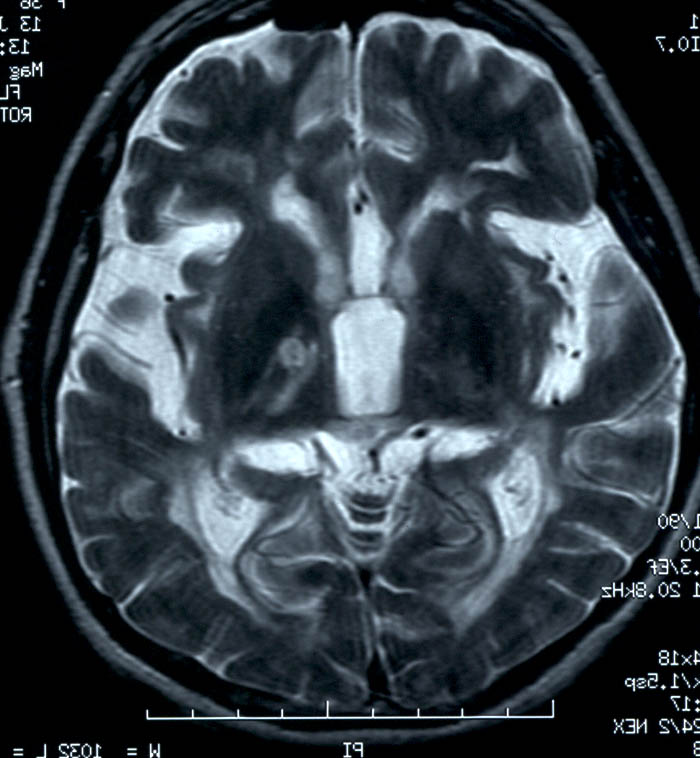 TALAMUS
hemihipoestezi)
(hemihipoestezi)
Ventral posteromedian
(dizartri)
ARKA
Parkinson Hastalığı’nın Cerrahi Tedavisi
ÜST
TALAMUS
Kapsüla
PUTAMEN
interna
İÇ
DIŞ
SUBTALAMİK
PALLİDUM
ÇEKİRDEK
Optik traktus
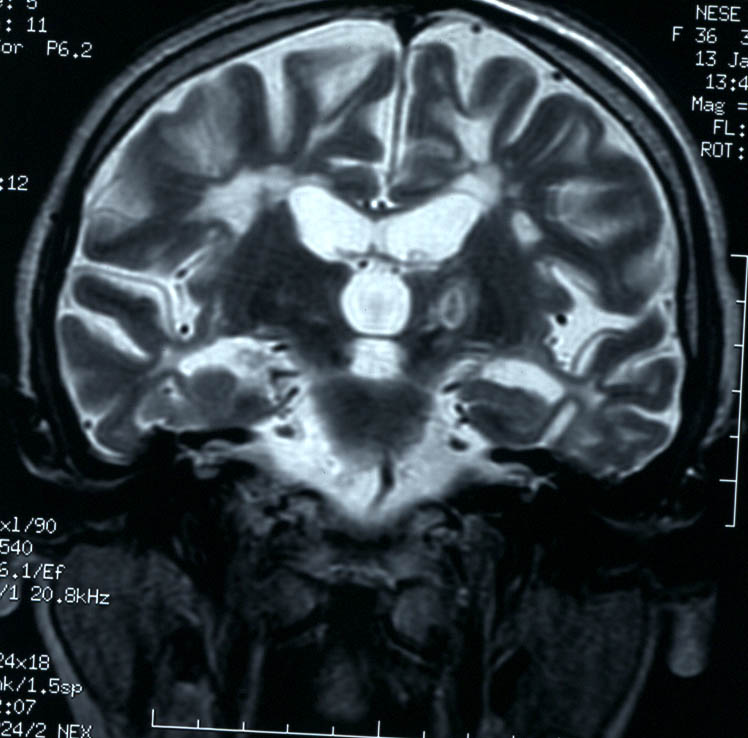 (görme alanı defektleri)
Substansiya nigra
(parkinsonizmde artış,
okülojirik kriz)
ALT
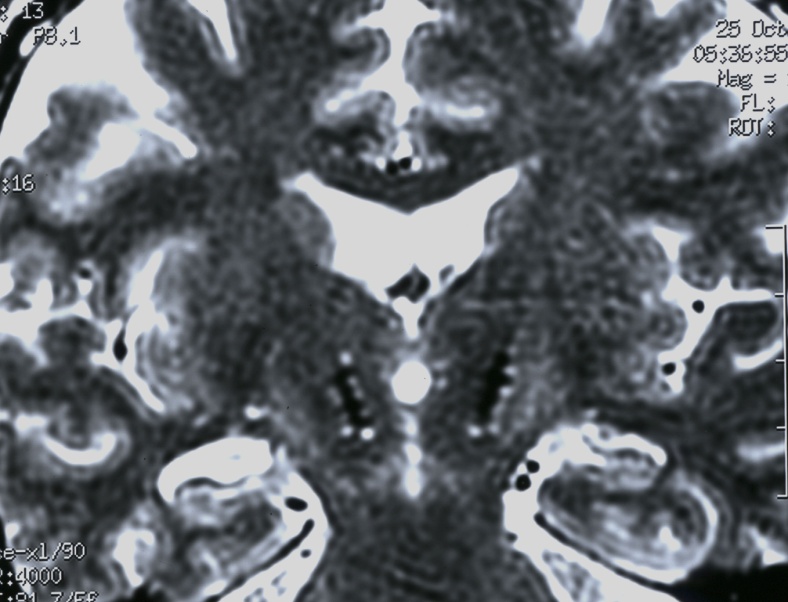 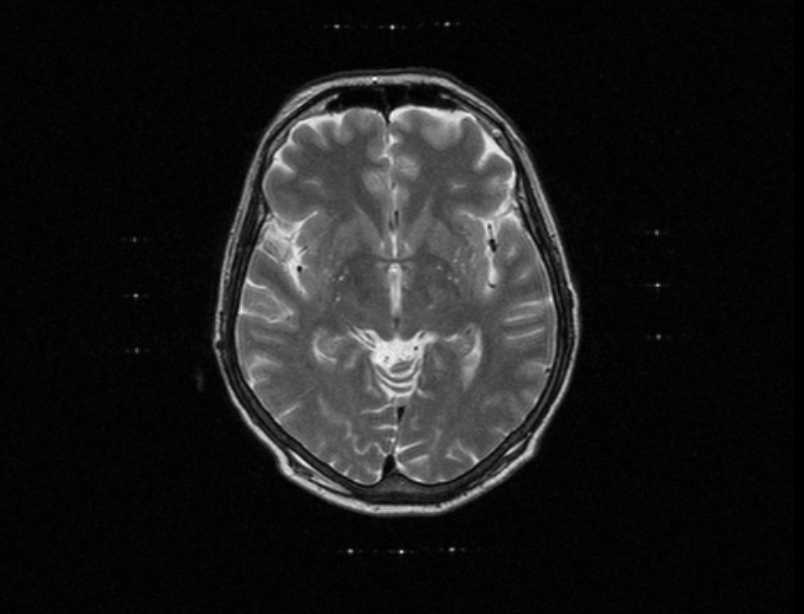 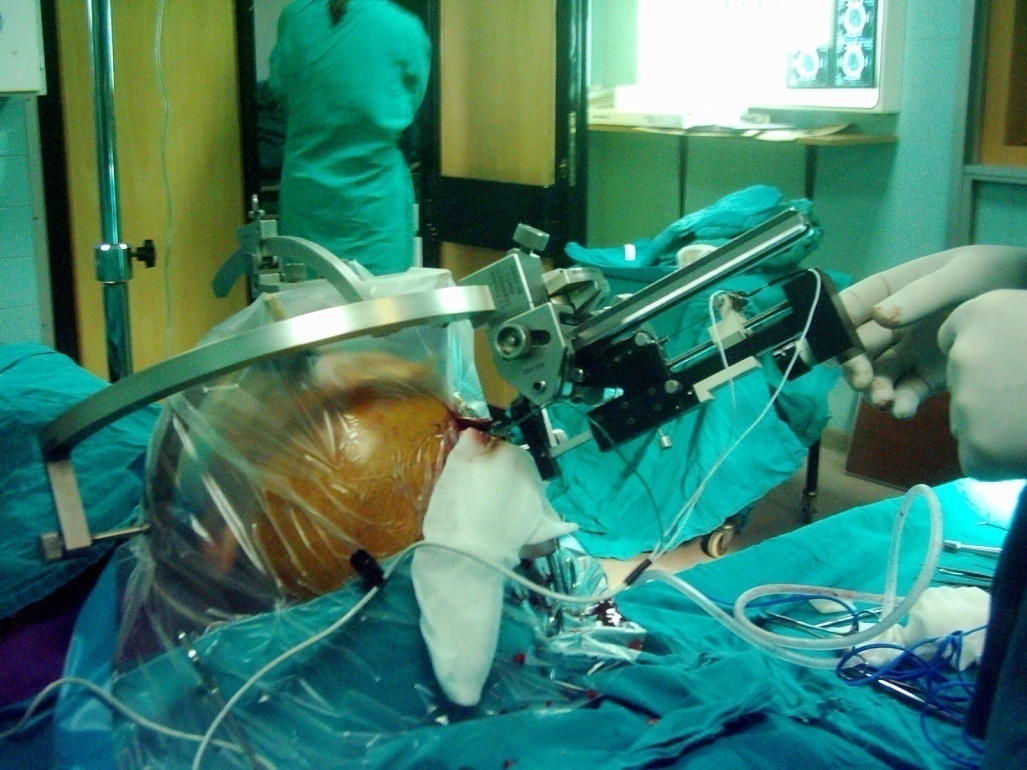 Hiperkineziler=Diskineziler
Tremor
Distoni
Kore, atetoz ve ballismus
Tikler
Miyoklonus
Tremor
Bir gövde parçasının ritmik, osilatuar hareketi
A- İstirahat tremoru
B- Postural tremor
C- Kinetik tremor
D- İntansiyonel tremor
(serebellar tremor)
B+C=Aksiyon tremoru

A+B+C=Rubral tremor,
Holmes tremoru.
Tremor Nedenleri
İstirahat tremoru (Statik tremor)
Parkinson hastalığı
Diğer parkinsonizm nedenleri
Rubral tremor
Wilson hastalığı
Aksiyon tremoru
Artmış fizyolojik tremor
Esansiyel tremor
Periferal nöropatiler
Yazıcı tremoru
Sık Aksiyon Tremoru Nedenleri
Artmış Fizyolojik Tremor
Aşırı sempatik sinir sistemi aktivasyonu ile fizyolojik tremorun algılanır hale gelmesi.
Öfke, heyecan, korku, hipertiroidizm, beta agonit ve SSRI kullanımı.
Esansiyel Tremor
Otozomal dominant
Aksiyon tremoru
Üst ekst %95
Boyun %70
Ses, gövde
%40 ilk semptom 2. dekat.
%90 aile öyküsü ve alkollü içkilerle düzelme
Ted.: Primidon, propranolol ve talamik cerrahi.
Distoni
Uzun süreli, kuvvetli, dönmeye yol açan istemsiz hareket ve postürler.
Sınıflama
Fokal
Segmental
Jeneralize
Hemidistoni
Sık Distoni Nedenleri
Servikal Distoni (Spazmodik Tortikollis):
Boyun kaslarının fokal distonisi
Dönme, ağrı, sosyal anksiyete
Ted.:Botulinum toksini (Botox, Dysport)
Blefarospazm
Orb oculi fokal distonisi
İstemsiz göz kapanmaları ve fonksiyonel körlük
Yaşlılık, kuru göz, kr konjonktivit.
Ted.: BTX
Jeneralize Distoni
Sıklıkla herediter (OD) (En sık mutasyon DYT1)
Çok özürleyici
Yüksek doz antikolinerjik ya da benzodiazepinler.
Pallidal DBS.
Levodopaya Yanıtlı Distoni
Levodopaya dramatik yanıt
10 yaş civarında, kızlarda ve alt ektremitelerde belirgin, sabah iyiliği var.
Semptomatik Distoni
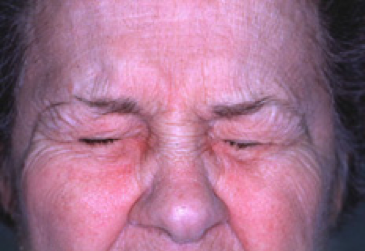 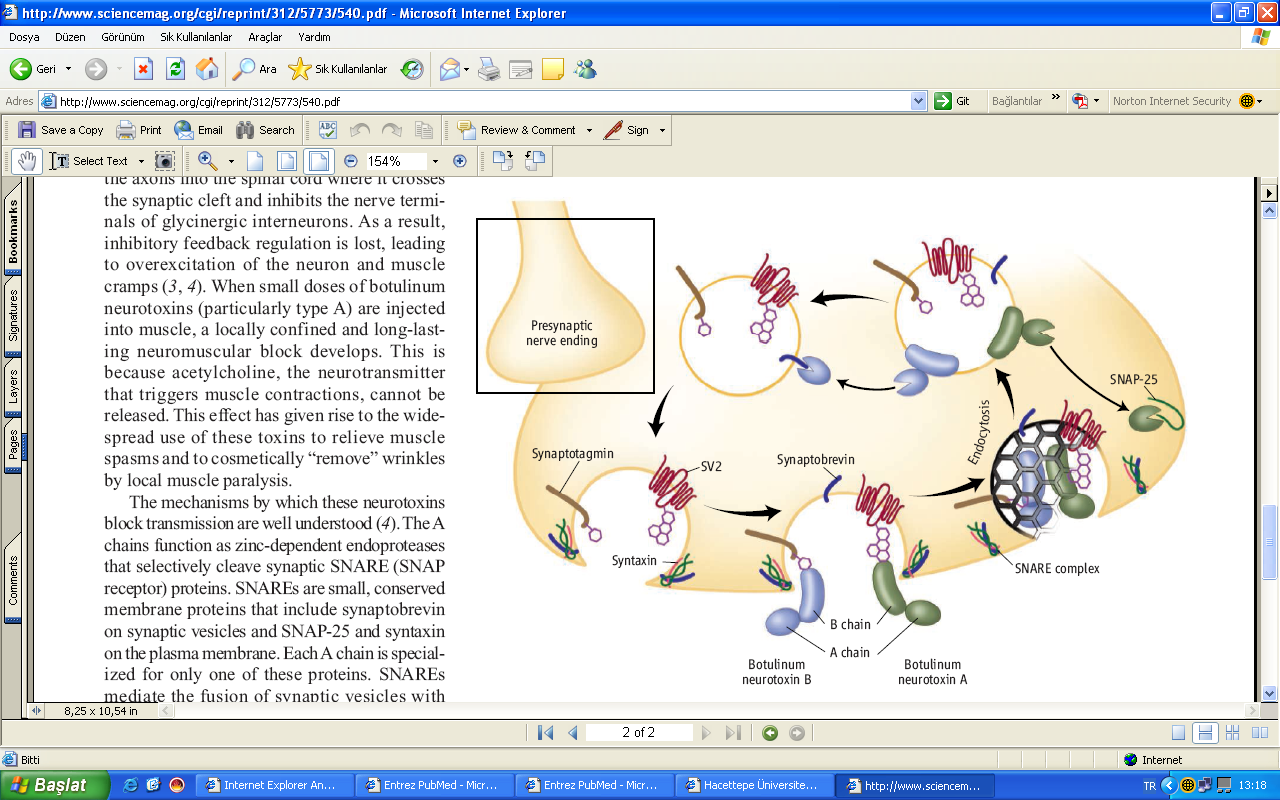 Botulinum Toksini
Clostridium botulinum
Çok potent
Nöromusküler bileşkeden asetil kolin salınımına engel olur.
Etki 2-3 gün içinde başlar ve 3-4 ay devam eder.
Yan etliker inj. yerine bağlı; ptoz,disfaji, vd.
%5 antikor gelişimi ve etkisizlik.
Endikasyonları:Servikal Distoni, segmental spastisite, blefarospazm, üst ektremite distonisi, spazmodik disfoni, piriformis sendromu, nöropatik ağrı, esansiyel tremor, palmar hiperhidroz, siyalore, hemifasiyal spazm.
Kore
Hızlı, kısa, dolaşan istemsiz hareketler.
Atetoz: Bunların kıvranır tarzda olması
hipoksik doğum
Ballismus:Proksimali tutan yüksek amplitütlü kore
Hemiballismus-- kontrlateral subtalamik çekirdek lezyonu
Kore Nedenleri
Sydenham Koresi
Romatizmal ateşin kardinal semptomu
Poststreptokokkal otoimmun
5-15 yaş arası kız çocuklarını sık tutar
Sinsi başlar, 3 ayda geçer
KALBE DİKKAT!
Huntington Hastalığı
Penetransı tam, otozomal dominant geçiş
Trinükleotit tekrar sayısı artışı
40 yaş civasında başlayan kore, demans, davranış bozukluğu
Kore tedavisi: tetrabenazin
Yaşam süresi 15 yıl
Premsemptomatik genetik tanı özenli yapılmalı.
Miyoklonus
Ani ve kısa süreli kasılmalar
“şimşek çakar gibi”
A- Fizyolojik miyoklonus
Hıçkırık, uykuya dalarken olan atmalar
B- Esansiyel miyoklonus
C- Epileptik miyoklonus	
D- Semptomatik miyoklonus
Posthipoksik beyin hasarı/5-hidroksi triptamin-klonazepam
Mutipl metabolik bozukluk
Hemifasiyal spazm/karbamazepin-botulinum toksini
Tikler
Miyoklonik,distonik ya da istemli hareketlere benzer hiperkineziler;
Öcesinde mental gerginlik
İstemli olarak baskılanabilme
Tikin gerçekleştirilmesiyle mental gerginliğin ortadan kalkması
Tiklerin Sınıflaması
A- Motor Tikler
Basit 
Kompleks 
Vokal/Fonik Tikler
Basit
Kompleks
Tik Nedenleri
A- İdyopatik Tik Sendromları
Akut basit geçici tikler (<1 yıl)
Çocukluk çağının kronik basit multipl tikleri
Kronik basit multipl tikler
Gilles de la Tourette sendromu
Semptomatik Tikler
Beyin hasarı, ilaçlar, vd.
Wilson Hastalığı
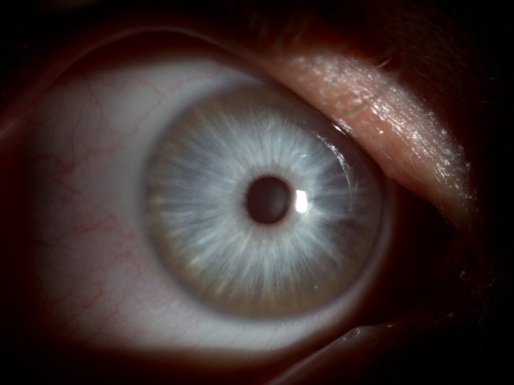 OR
1/1000000
%50 çocukluk çağı sirozu
%50 nörolojik Wilson hast
Serebellar
Psikiyatrik
Hareket bozuklukları
Tanı
Kayser Fleischer halkası
Seruloplazmin düzeyi
Tedavi
Şelatörler
D-penisilamin
Trientin
Çinko
KC nakli
Serebral korteks
STC
D2
GPe
Striatum
Talamus
GPi
D1
STC
SNk
Serebral korteks
STC
D2
GPe
Striatum
GPi
Talamus
D1
STÇ
SNk
Normal
Serebral korteks
STC
D2
GPe
Striatum
GPi
Talamus
D1
SNr
STC
SNk
Parkinsonizm
Serebral korteks
STC
D2
GPe
Striatum
GPi
Talamus
D1
STÇ
SNk
Normal
Serebral korteks
STC
D2
GPe
Striatum
GPi
Talamus
D1
STÇ
SNk
Kompanse
Serebral korteks
STC
D2
GPe
Striatum
GPi
Talamus
D1
STÇ
SNk
Dekompanse/semptomatik